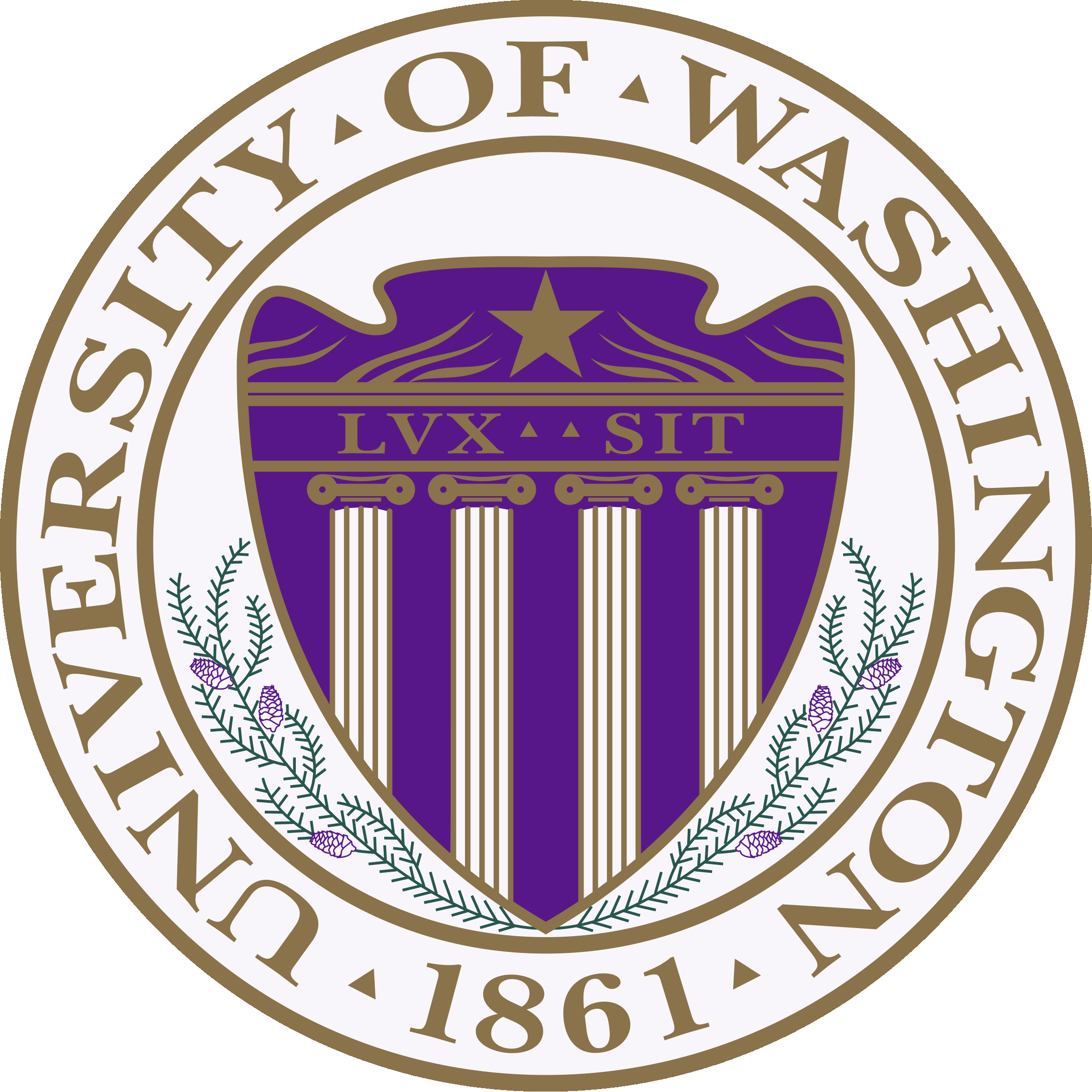 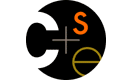 CSE373: Data Structures & AlgorithmsLecture 18: Minimum Spanning Trees
Lauren Milne
Summer 2015
Announcements
Homework 3 graded and comments out
Homework 5 is out
Due next Wednesday 
Can be done with partners
List partner on files
2
So far
We’ve figured out how to
Find the shortest paths between a vertex and all other vertices
Breadth First Search (unweighted graph)
Dijsktra (weighted graph)
Find a spanning tree on an unweighted graph
Graph Traversal (we did DFS)
Pick random edges and see if it connects the graph (use Union Find)
Next up
Find a minimum spanning tree on a weighted graph
Prim’s algorithm
Kruskal’s algorithm
3
Minimum Spanning Trees
The minimum-spanning-tree problem
Given a weighted undirected graph, compute a spanning tree of minimum weight
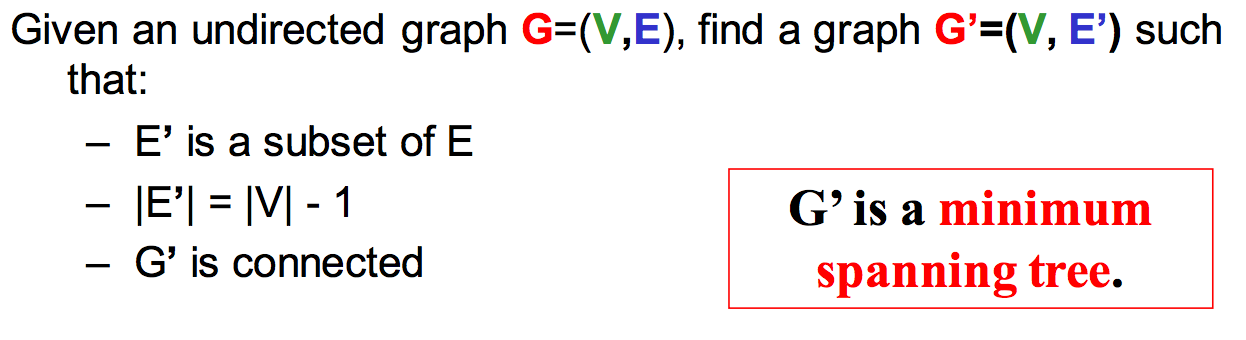 4
Two different approaches
5
Prim’s Algorithm Idea
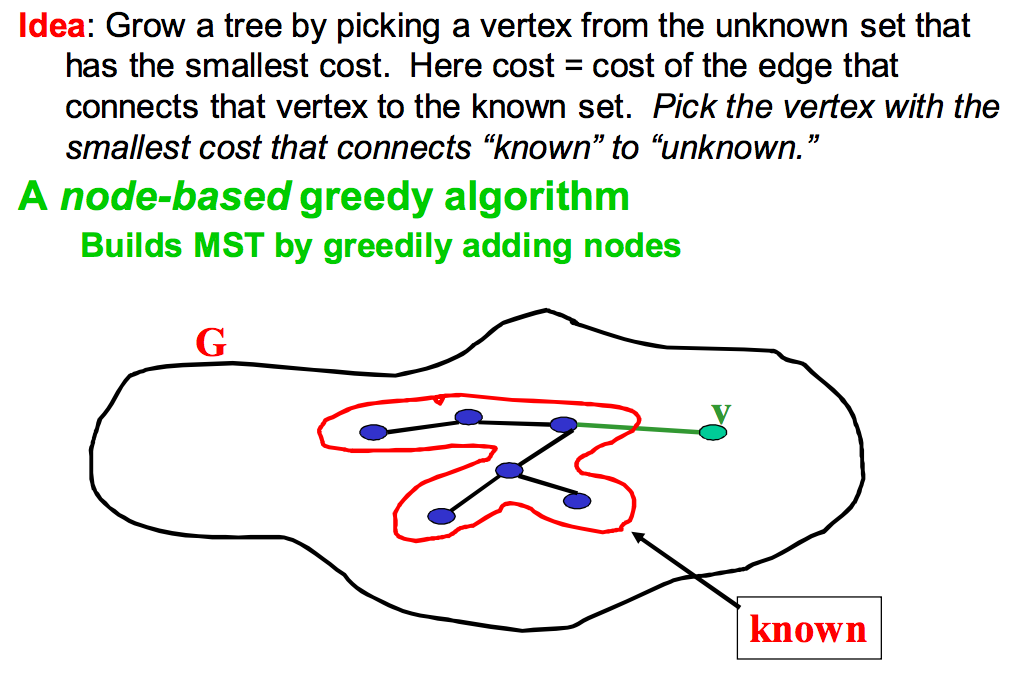 6
Prim’s vs. Dijkstra’s
Recall: 

Dijkstra picked the unknown vertex with smallest cost where 
cost = distance to the source. 

Prim’s pick the unknown vertex with smallest cost where 
cost = distance from this vertex to the known set 
(in other words, the cost of the smallest edge connecting this vertex to the known set)

Otherwise identical 
7
Prim’s Algorithm
For each node v, set  v.cost =  and v.known = false
Choose any node v 
Mark v as known
For each edge (v,u) with weight w, set u.cost=w and u.prev=v
While there are unknown nodes in the graph
Select the unknown node v with lowest cost
Mark v as known and add (v, v.prev) to output
For each edge (v,u) with weight w,
		    if(w < u.cost) {
		        u.cost = w;
	    u.prev = v;
		    }
8
Prim’s Example
∞
∞
2
B
A
1
∞
1
5
2
E
∞
1
D
1
3
5
C
∞
∞
6
G
2
∞
10
F
9
Prim’s Example
2
0
2
B
A
1
∞
1
5
2
E
1
1
D
1
3
5
C
2
∞
6
G
2
∞
10
F
10
Prim’s Example
2
0
2
B
A
1
1
1
5
2
E
1
1
D
1
3
5
C
2
5
6
G
2
6
10
F
11
Prim’s Example
2
0
2
B
A
1
1
1
5
2
E
1
1
D
1
3
5
C
2
5
6
G
2
2
10
F
12
Prim’s Example
1
0
2
B
A
1
1
1
5
2
E
1
1
D
1
3
5
C
2
3
6
G
2
2
10
F
13
Prim’s Example
1
0
2
B
A
1
1
1
5
2
E
1
1
D
1
3
5
C
2
3
6
G
2
2
10
F
14
Prim’s Example
1
0
2
B
A
1
1
1
5
2
E
1
1
D
1
3
5
C
2
3
6
G
2
2
10
F
15
Prim’s Example
1
0
2
B
A
1
1
1
5
2
E
1
1
D
1
3
5
C
2
3
6
G
2
2
10
F
16
Analysis
Correctness 
A bit tricky
Intuitively similar to Dijkstra


Run-time
Same as Dijkstra
O(|E|log|V|) using a priority queue
Costs/priorities are just edge-costs, not path-costs
17
5
Brinleigh
Cornwell
3
4
6
8
8
Donster
Fingley
Avonford
7
5
4
2
Edan
Another Example
A cable company wants to connect five villages to their network     which currently extends to the town of Avonford. What is the minimum length of cable needed?
18
B
5
C
3
4
6
8
8
A
D
F
7
5
4
2
E
Prim’s Algorithm
Model the situation as a graph and find the MST that connects all the villages (nodes).
19
B
5
C
3
4
6
8
8
A
D
F
7
5
4
2
E
Prim’s Algorithm
Select any vertex

A

Select the shortest edge connected to that vertex

AB  3
20
B
5
C
3
4
6
8
8
A
D
F
7
5
4
2
E
Prim’s Algorithm
Select the shortest
edge that connects 
an unknown vertex to 
any known vertex.

AE  4
21
B
5
C
3
4
6
8
8
A
D
F
7
5
4
2
E
Prim’s Algorithm
Select the shortest
edge that connects 
an unknown vertex to 
any known vertex.

ED  2
22
B
5
C
3
4
6
8
8
A
D
F
7
5
4
2
E
Prim’s Algorithm
Select the shortest
edge that connects 
an unknown vertex to 
any known vertex.

DC  4
23
B
5
C
3
4
6
8
8
A
D
F
7
5
4
2
E
Prim’s Algorithm
Select the shortest
edge that connects 
an unknown vertex to 
any known vertex.

EF  5
24
B
5
C
3
4
6
8
8
A
D
F
7
5
4
2
E
Prim’s Algorithm
All vertices have been
connected.

The solution is

AB 3
AE 4
ED 2
DC 4
EF 5


Total weight of tree: 18
25
Minimum Spanning Tree Algorithms
Prim’s Algorithm for Minimum Spanning Tree
Similar idea to Dijkstra’s Algorithm but for MSTs.
Both based on expanding cloud of known vertices 

Kruskal’s Algorithm for Minimum Spanning Tree
Another, but different, greedy MST algorithm. 
Uses the Union-Find data structure.
26
Kruskal’s Algorithm
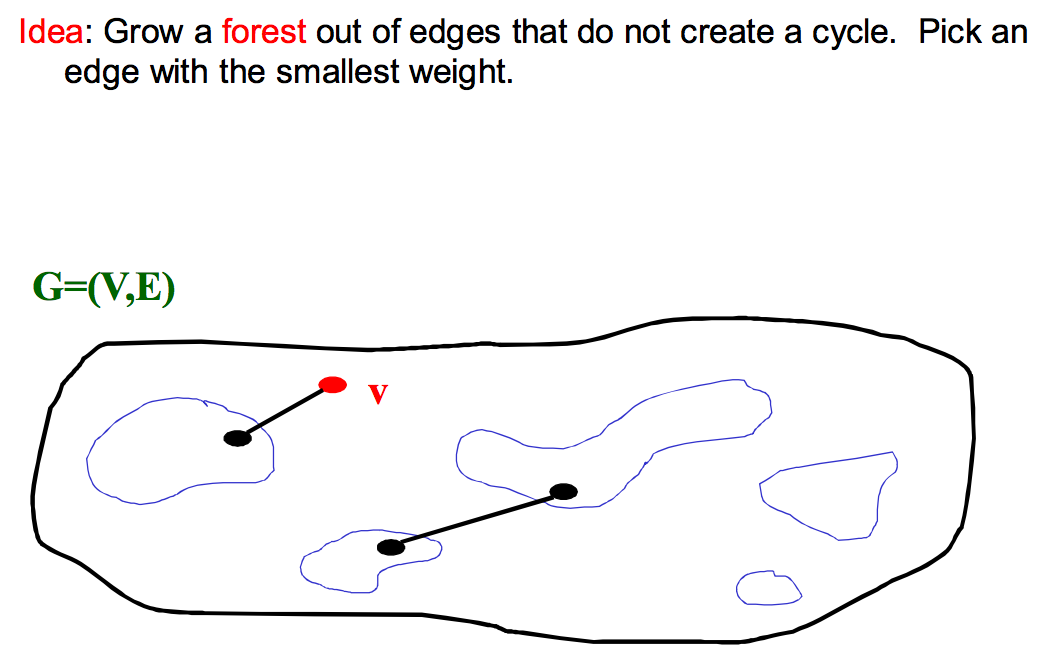 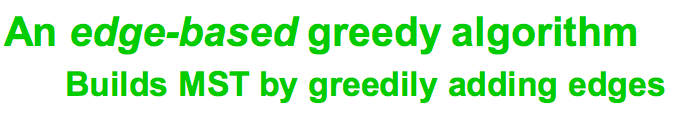 27
Kruskal’s Algorithm Pseudocode
Sort edges by weight (better: put in min-heap)
Each node in its own set
While output size < |V|-1
Consider next smallest edge (u,v)
if find(u) and find(v) indicate u and v are in different sets
 output (u,v)
 union(find(u),find(v))

invariant: 
	u and v in same set if and only if connected in output-so-far
28
Kruskal’s Example
2
Edges in sorted order:
1:  (A,D), (C,D), (B,E), (D,E)
2:  (A,B), (C,F), (A,C)
3:  (E,G)
5:  (D,G), (B,D)
6:  (D,F)
10: (F,G)
B
A
1
1
5
2
E
1
D
1
3
5
C
6
G
2
10
F
Output:
Note: At each step, the union/find sets are the trees in the forest
29
Kruskal’s Example
2
Edges in sorted order:
1:  (A,D), (C,D), (B,E), (D,E)
2:  (A,B), (C,F), (A,C)
3:  (E,G)
5:  (D,G), (B,D)
6:  (D,F)
10: (F,G)
B
A
1
1
5
2
E
1
D
1
3
5
C
6
G
2
10
F
Output: (A,D)
Note: At each step, the union/find sets are the trees in the forest
30
Kruskal’s Example
2
Edges in sorted order:
1:  (A,D), (C,D), (B,E), (D,E)
2:  (A,B), (C,F), (A,C)
3:  (E,G)
5:  (D,G), (B,D)
6:  (D,F)
10: (F,G)
B
A
1
1
5
2
E
1
D
1
3
5
C
6
G
2
10
F
Output: (A,D), (C,D)
Note: At each step, the union/find sets are the trees in the forest
31
Kruskal’s Example
2
Edges in sorted order:
1:  (A,D), (C,D), (B,E), (D,E)
2:  (A,B), (C,F), (A,C)
3:  (E,G)
5:  (D,G), (B,D)
6:  (D,F)
10: (F,G)
B
A
1
1
5
2
E
1
D
1
3
5
C
6
G
2
10
F
Output: (A,D), (C,D), (B,E)
Note: At each step, the union/find sets are the trees in the forest
32
Kruskal’s Example
2
Edges in sorted order:
1:  (A,D), (C,D), (B,E), (D,E)
2:  (A,B), (C,F), (A,C)
3:  (E,G)
5:  (D,G), (B,D)
6:  (D,F)
10: (F,G)
B
A
1
1
5
2
E
1
D
1
3
5
C
6
G
2
10
F
Output: (A,D), (C,D), (B,E), (D,E)
Note: At each step, the union/find sets are the trees in the forest
33
Kruskal’s Example
2
Edges in sorted order:
1:  (A,D), (C,D), (B,E), (D,E)
2:  (A,B), (C,F), (A,C)
3:  (E,G)
5:  (D,G), (B,D)
6:  (D,F)
10: (F,G)
B
A
1
1
5
2
E
1
D
1
3
5
C
6
G
2
10
F
Output: (A,D), (C,D), (B,E), (D,E)
Note: At each step, the union/find sets are the trees in the forest
34
Kruskal’s Example
2
Edges in sorted order:
1:  (A,D), (C,D), (B,E), (D,E)
2:  (A,B), (C,F), (A,C)
3:  (E,G)
5:  (D,G), (B,D)
6:  (D,F)
10: (F,G)
B
A
1
1
5
2
E
1
D
1
3
5
C
6
G
2
10
F
Output: (A,D), (C,D), (B,E), (D,E), (C,F)
Note: At each step, the union/find sets are the trees in the forest
35
Kruskal’s Example
2
Edges in sorted order:
1:  (A,D), (C,D), (B,E), (D,E)
2:  (A,B), (C,F), (A,C)
3:  (E,G)
5:  (D,G), (B,D)
6:  (D,F)
10: (F,G)
B
A
1
1
5
2
E
1
D
1
3
5
C
6
G
2
10
F
Output: (A,D), (C,D), (B,E), (D,E), (C,F)
Note: At each step, the union/find sets are the trees in the forest
36
Kruskal’s Example
2
Edges in sorted order:
1:  (A,D), (C,D), (B,E), (D,E)
2:  (A,B), (C,F), (A,C)
3:  (E,G)
5:  (D,G), (B,D)
6:  (D,F)
10: (F,G)
B
A
1
1
5
2
E
1
D
1
3
5
C
6
G
2
10
F
Output: (A,D), (C,D), (B,E), (D,E), (C,F), (E,G)
Note: At each step, the union/find sets are the trees in the forest
37
[Speaker Notes: 6 edges, 7 vertices]
Kruskal’s Algorithm Analysis
Idea: Grow a forest out of edges that do not grow a cycle
But now consider the edges in order by weight

So: 
Sort edges: O(|E|log |E|) (next lecture)
Iterate through edges using union-find for cycle detection almost O(|E|)

Somewhat better:
Build min-heap with edges O(|E|) (Floyd’s algorithm)
Iterate through edges using union-find for cycle detection and deleteMin to get next edge O(|E| log |E|)
Not better worst-case asymptotically, but often stop long before considering all edges.
38
[Speaker Notes: as long as we have path compression and union by size, doing find and union takes almost constant time (log*n)]
B
5
C
3
4
6
8
8
A
D
F
7
5
4
2
E
Kruskal’s Algorithm
List the edges in order of size:

ED  2
AB  3
AE  4
CD  4
BC  5
EF  5
CF  6
AF  7
BF  8
CF  8
39
B
5
C
3
4
6
8
8
A
D
F
7
5
4
2
E
Kruskal’s Algorithm
Select the edge
with min cost

ED  2
40
B
5
C
3
4
6
8
8
A
D
F
7
5
4
2
E
Kruskal’s Algorithm
Select the next 
minimum cost
edge that does not
create a cycle

ED  2
AB  3
41
B
5
C
3
4
6
8
8
A
D
F
7
5
4
2
E
Kruskal’s Algorithm
Select the next 
minimum cost
edge that does not
create a cycle

ED  2
AB  3
CD  4 (or AE  4)
42
B
5
C
3
4
6
8
8
A
D
F
7
5
4
2
E
Kruskal’s Algorithm
Select the next 
minimum cost
edge that does not
create a cycle

ED  2
AB  3
CD  4 
AE  4
43
B
5
C
3
4
6
8
8
A
D
F
7
5
4
2
E
Kruskal’s Algorithm
Select the next 
minimum cost
edge that does not
create a cycle

ED  2
AB  3
CD  4 
AE  4
BC  5 – forms a cycle
EF  5
44
B
5
C
3
4
6
8
8
A
D
F
7
5
4
2
E
Kruskal’s Algorithm
All vertices have been
connected.

The solution is

ED  2
AB  3
CD  4 
AE  4
EF  5


Total weight of tree: 18
45
Done with graph algorithms!
Next lecture…
Sorting
More sorting
Even more sorting

	
46
Homework 5
Due 11pm next Wednesday
You may work with a partner
Create graph representation in MyGraph.java
adjacency list or adjacency matrix
don’t change constructor!
deal with edge cases/exceptions as outlined in html
probably want to use map to look up info about some vertex
Compute shortestPath() using Dijkstra’s
not required to use priority queue to store un-explored vertices
use equals, not == to determine if same vertex, FindPaths() create copies of vertices
finish FindPaths.java so it prints correct output
Test and Readme
47